Edgar Allan Poe
Introduction to English Literature 04 
April 7 and 10, 2020
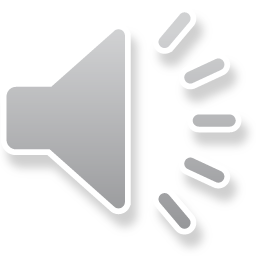 공지사항
학교의 결정대로 학기말까지 온라인강의로 진행함
모든 강의는 armytage.net에 나와있는 syllabus의 일정대로 진행함.
중간시험은 예정대로 5월 1일에 실시함.
중간시험은 원래 시간표대로 오후 2시에 실시간으로 진행함.
시험방식은 5월 1일 Hangout Meet으로 여러분을 부른 다음, 시험문제를 내주고, 3시 15분에 온라인으로 제출하도록 할 것임. 제 시간에 제출하지 못하면 0점. 
5월 1일 오후 2시에 시험을 치르기에 좋은 장소에서 접속 대기할 것.
4월 28일 오후 12시 30분에 중간고사 예시소집 겸 Q & A Session을 미리 가지면서 출석체크, 기술적 점검을 하겠음.
6월 26일 기말고사를 온라인으로 할지 오프라인으로 할 지는 추후 통보함.
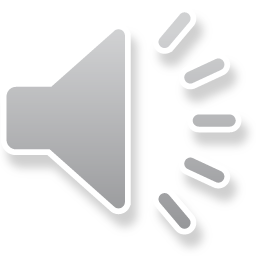 Table of Contents
Edgar Allan Poe Bio
Point of View and Unreliable Narrator
Key Passages from “The Cask of Amontillado”
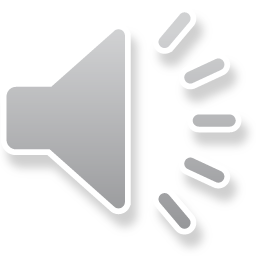 Edgar Allan Poe Biography
Born in Boston in 1809 as a son of itinerant actors who died in 1810 and 1811.
Taken care of by John Allan, a wealthy merchant of Richmond Virginia.
Went to school in England 1815-1820 and attended University of Virginia from 1826.
Allan wanted Edgar to pursue a legal career, but he fled to Boston.
A short army career and an attempt to become a professional military officer in West Point, soon dismissed for neglect of duty.
Editorship of literary magazine the Southern Literary Messenger 1835-37.
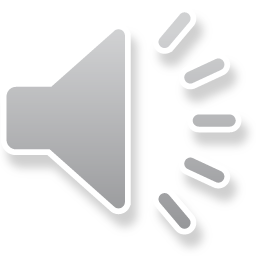 Edgar Allan Poe Biography
“The Narrative of Arthur Gordon Pym,” a dark nautical tale in 1837-38, in W. H. Auden’s words, “one of the finest adventure stories ever written.”
Co-editing in 1839-40 Burton’s Gentleman’s Magazine where he published ‘The Fall of the House of Usher,’ which was a rare immediate success.
Working for The New York Mirror during which he won literary prizes.
‘The Raven,’ his most popular piece of poetry in 1844.
Lived in poverty with Virginia his wife(his cousin 14 years younger than him) and mother-in-law without regular income and Virginia died of TB in 1847.
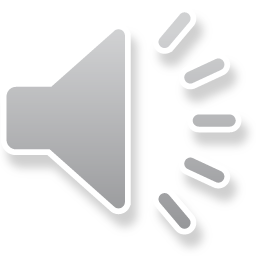 Edgar Allan Poe Biography
His belief in the beauty of melancholy.
Severely disturbed in his last years having a number of relationships with women.
Missing in Baltimore for 5 days and discovered in a delirium and died after a few days. 
Buried in Baltimore next to his wife in 1849.
His literary reputation largely ignored or derided during his life time.
W. B. Yeats, George Bernard Shaw, Henry James and T. S. Eliot were his early admirers.
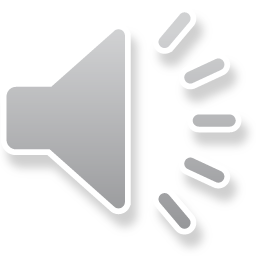